№1 Урицк орта мектебі
Жамбыл Жабаев
Ленинградтық өренім
Усабаева Г.Т.
Сарыкөл -2010 ж.
Жамбыл Жабаев
1846-1945
«Жамбыл деген – жай атым,
Халық – менің шын атым.»
Сабақтың мақсаттары:
білімділік:оқушылардың Жамбыл Жабаевтың өмірі мен шығармашылығынан алған мәліметтері бойынша білімі мен дағдыларын арттыру.
Дамытушылық мақсаты: өлеңді мәнерлеп айтқыза отырып, оқушылардың тіл мәдениетін, сөз байлығын, сөздік қорын, көркем шығармашылық қабілеттерін дамыту. Сатылай кешенді талдау технологиясының элементтерін қолдануды білу.
Тәрбиелік: оқушыларға Жамбыл Жабаевтің өлеңінің мазмұнын, тақырыбы мен негізгі ойын меңгерте отырып, олардың бойында қазақ халқына, қазақ тіліне деген сүйіспеншілік сезімін қалыптастыру, оларға эстетикалық патриоттық тәрбие беру.
Сабақтың түрі:аралас сабақ
Әдіс-тәсілдер: сатылай кешенді талдау технологиясының элементтері.
Қолданылатын көрнекіліктер: -интерактивтік тақта.
Презентация
Мп3
Хронологиялық кесте
Пәнаралық байланыстар: орыс әдебиеті, орыс тілі, өнер, қазақ тілі
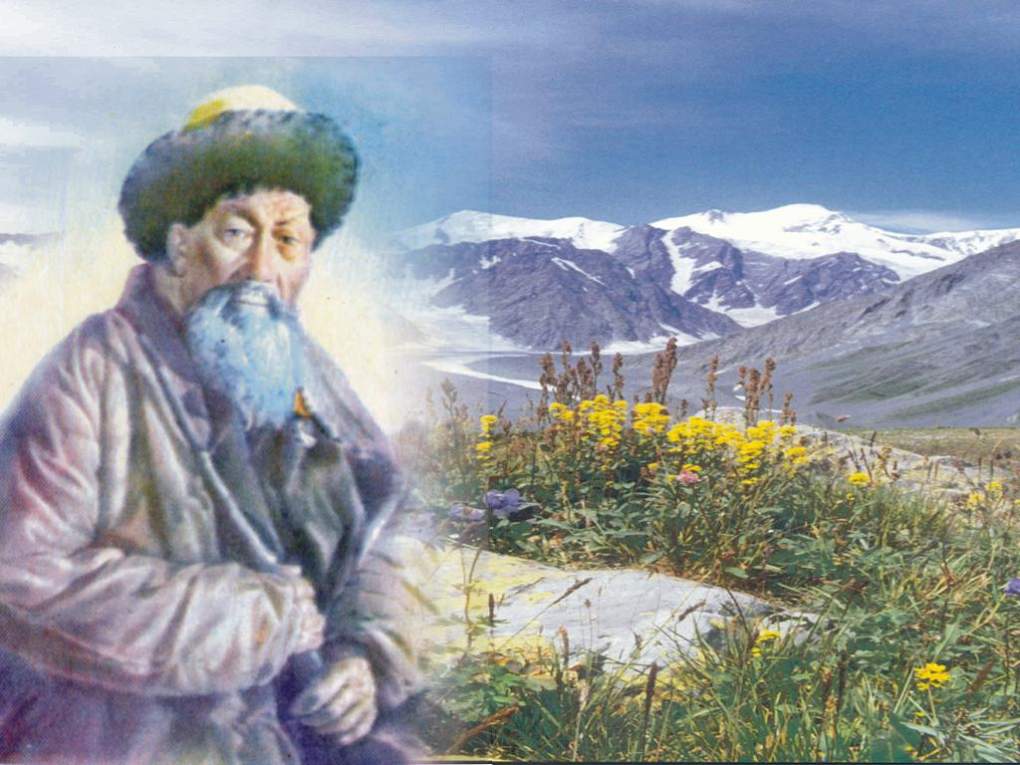 Жамбыл Жабаев – 100 жасаған ақын
Жамбыл Жабаев халық ақыны, Жамбыл облысы Мойынқұм ауданында туған. Халық ауыз әдебиетінің ірі өкілі.  Сүйікті шығармашылығы – айтыс. Батырлар туралы өз халқын қорғаған ерлік істері туралы жырлаған ақын. Соғыс жылдарында Қоршаудағы Ленинград қаласын қорғаған батырларға арнап жазған «Ленинградтық өренім» атты өлеңі көп ұлтты кеңес әдебиетінің ең үздік шығармасы. 1934 жылы Алматыда республикалық айтыстың лауреаты, СССР мемлекеттік сыйлығының лауреаты, 1941 жылы Ленин және Еңбек Қызыл Ту орденімен марапатталған.
Дмитрий Шостакович
7 Ленинградтық симфониясы. 1942 жылы жазылған. Ленинградтық қаһармандарға арналған.
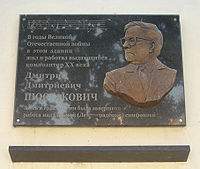 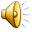 Ленинградтық өренім.(Өлеңнің сатылай кешенді талдаудың сызбасы)
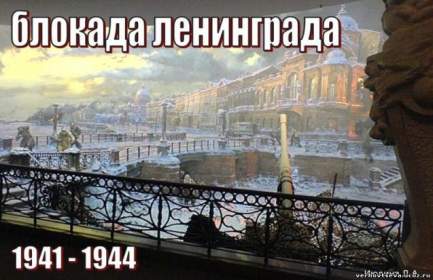 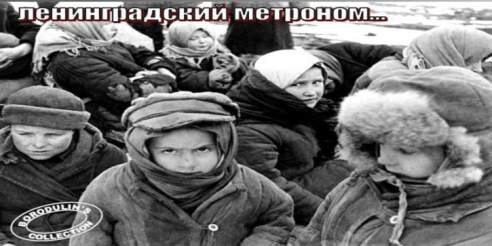 Ленинградтық өренім!
Ленинградтық өренім!
Мақтанышым сен едің!
Нева өзенін сүйкімді
Бұлағымдай көремін.
Көпіріне қарасам,
Көмкерген су көлемін,
Өркеш-өркеш жарасқан
Шоқылардай дер едім.
Сапырылған көк теңіз
Шомылдырып кемерін!
Шамы күндей жайнаған,
Аспанға үйлер бойлаған.
Арқа тұтып алыста,
Айбыным деп ойлағам!

Жасағам жоқ өмірді
Жау соққанын көргелі,
Төккенім жоқ терімді,
Шер қылғалы кеудені.
Жасалған жоқ салтанат
Жаудың болуға ермегі,
Жауда қалып Ленинград,
Жаралғам жоқ көнгелі!-
Жасағамын өмірді
Жау біткенді жеңгелі;
Саудыратып сүйегін,
Топыраққа көмгелі.
Судай тасып ел кегі.
Жолды кернеп қол кетті
Сендерге дем бергелі,
Нева алабын қорғаңдар,
Ленинградтың ерлері,
Ұрпаққа үлгі болыңдар,
Заманымның өрнегі.
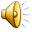 Ленинградцы, дети мои!
Ленинградцы, дети мои!
Ленинградцы, гордость моя!
Мне в струе степного ручья
Виден отблеск невской струи.
Если вдоль снеговых хребтов
Взором старческим я скользну
Вижу своды ваших мостов
И балтийскую голубизну,
Фонарей вечерних рой,
Золоченых крыш острия…
Ленинградцы, дети мои!
Ленинградцы, гордость моя!

Не затем я на свете жил
Чтоб разбойничий чуять смрад;
Не затем вам, братья, служил,
Чтоб забрался ползучий гад
В город сказочный, в город- сад
Не затем к себе Ленинград
Взор Джамбула приворожил!
А затем я на свете жил,
Чтобы сброд фашистских громил,
не успев отпрянуть назад,
Волчьи кости свои сложил
У священных ваших оград.
Вот зачем на север бегут
Казахстанских рельс колеи,
Вот зачем Неву берегут
Ваших набережных края,
Ленинградцы, дети мои!
Ленинградцы, гордость моя!
Өлеңнің жасау тарихы
1941-1945 жылдар біздің Отанымыз үшін ең ауыр жылдар болды. Гитлер бастаған неміс басқыншылары соғыс жарияламай жерімізге енді. Нева жағасындағы Ленинград қаласы 900 күн қоршауда қалды. Халқымыз үшін бұл күндер – зұлмат күндер болды. Осы қайғылы жағдайға байланысты Жамбыл өзінің “Ленинградтық өренім” атты өлеңін арнады.
Глоссарий:
қоршау – блокада, осада;
Зұлмат –трагедия, бедствие;
Арнады – посвятил.
Топтарда жұмыс істеу:
II топ
I топ
III топ
1 топтың сұрақтары
Өлеңнің авторы.
Өлеңнің тақырыбы.
Жанр түрі.
2 топтың сұрақтары
Өлеңнің негізгі идеясы.
Өлеңде неше шумақ бар?
Өлеңде неше тармақ бар?
3 топтың сұрақтары
1.Өлеңдегі бунақ саны қанша?
2. Өлеңде эпитеттерді табыңдар.
3. Теңеудің мысалын келтіріңдер.
“Ленинградтық өренім” өлеңнің сатылай кешенді талдау сызбасы:
Авторы – Жамбыл Жабаев.
Тақырып – халықаралық достығы, Отанды сүйспеншілік.
Жанр түрі – поэзия (өлең).
Идеясы – автор тақырып арқылы өзінің сезімін, көзқарасын бейнелейді. Жауға – соққы беру, ленинградтық тұрғындарының ерлігін жырлау.
2 шумақ.
33 тармақ.
1 бунақ.
Әдеби теориялық ұғымдар:эпитеттер – көк, сүйкімді, заманымның өрнегі. Теңеу – бұлағымдай, өркеш-өркеш жарасқан, шоқылардай, судай. 
Өлеңнің тәрбиелік мәні: бәр халықтар достасып, бірге жауға қарсы шығып, Отанымызды сүйіп, мақтаныш етіп, Елімізді құрметтеп, бірлік пен ынтымаққа ұмтылу.
Сөздік жұмысы
Өрен – жасөспірім ұрпақ, жеткіншек.
Көмкерген – жиектеген.
 Айбын – қаһарлы, сұсты, зәрлі.
 жау – дұшпан, шапқыншы.
Шер – қайғы-қасірет, уайым.
Берілген сөздерді аударып, 
сөз тіркестерін жасаңдар.
Хронологиялық кесте
Оқулықтан 1 шумақты 
мәнерлеп оқу.
«Егер біз Жамбыл даналығын тәу етіп, ұлылығын ұлағат тұтып жатсақ, оның басты себебі Жамбыл арманының адамзаттық арман аңсарымен ұласып жатқандығында. Сондықтан да қазақтың Жамбылына адамзаттың Жамбылы ретінде құрмет көрсетіп, өлмес рухының алдында басымызды иеміз»          
                                                                              Н.Ә.Назарбаев
Сұрақ-жауап
Жамбыл қай жылы туған?

Өлең қай кезде жазылған?

Қандай Жамбылдың өлеңдерін білесіңдер?

Жамбыл Жабаевтың өлеңдері қазақ поэзиясының дамуына қандай үлес қосқан?
Сабақта қандай жаңа сөздерді білдіңдер?
Елбасымыз Н.Ә. Назарбаев Жамбыл туралы не деді?
Не білгім келеді?
Не білдім?
Не білемін?
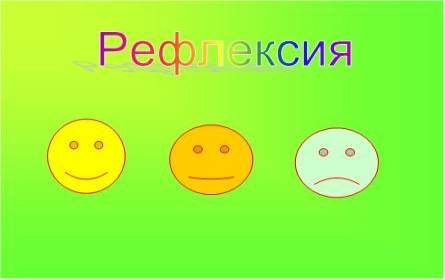 Тыңдағандарыңызға
 рақмет!